Ν132 ΠΕΤΟΣΦΑΙΡΙΣΗ                                Διδακτική Σειρά
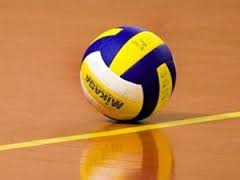 Μηνά Σμαρώ   smina@phyed.duth.gr.
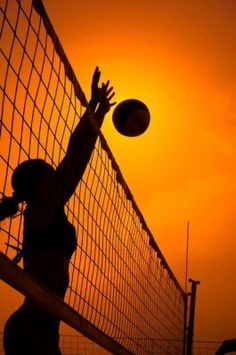 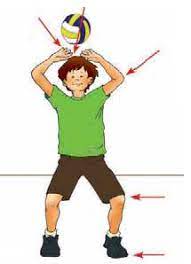 ΠΑΣΑ ΜΕ ΤΑ ΔΑΚΤΥΛΑ
ΔΙΔΑΚΤΙΚΗ ΣΕΙΡΑ:
  Τα στάδια της διδασκαλίας είναι:

Η τοποθέτηση των χεριών στη μπάλα.
Η σωστή απόσταση της μπάλας από το μέτωπο.
Οι αγκώνες και τα γόνατα τεντώνουν ταυτόχρονα με την πάσα.
Η τοποθέτηση του σώματος κάτω από τη μπάλα.
Η μετακίνηση και η τοποθέτηση του σώματος κάτω από τη μπάλα.
                             (πετοσφαίριση ΕΛΕΝΗ ΖΕΤΟΥ ΘΑΝΑΣΗΣ ΚΑΣΑΜΠΑΛΗΣ)
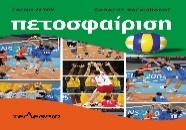 Η ΠΑΣΑ ΑΠΟ ΚΑΤΩ (ΜΑΝΣΕΤΑ)
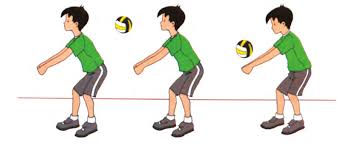 ΔΙΔΑΚΤΙΚΗ ΣΕΙΡΑ:
  Τα στάδια της διδασκαλίας είναι:  

. Δέσιμο των χεριών και σχηματισμός της επιφάνειας των πήχεων.
. Επαφή της μπάλας στο σωστό σημείο των πήχεων.
. Κίνηση των χεριών από τους ώμους(τεντωμένοι αγκώνες).
. Θέση ετοιμότητας του σώματος και κίνηση των ποδιών.
. Σημείο επαφής της μπάλας σε σχέση με το σώμα του παίκτη.
                (πετοσφαίριση ΕΛΕΝΗ ΖΕΤΟΥ ΘΑΝΑΣΗΣ ΚΑΣΑΜΠΑΛΗΣ)
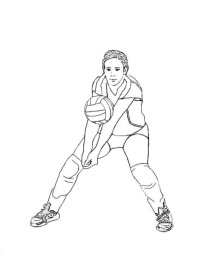 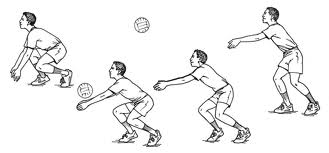 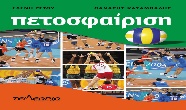 ΣΕΡΒΙΣ ΑΠΟ ΚΑΤΩ
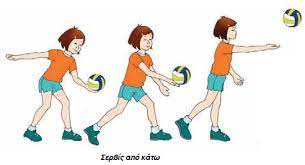 ΔΙΔΑΚΤΙΚΗ ΣΕΙΡΑ:
  Τα στάδια της διδασκαλίας είναι: 
 
. Θέση του σώματος και των ποδιών (μεταφορά βάρους από το πίσω              πόδι στο μπροστινό).
. Ρίψη – άφημα της μπάλας, αιώρηση του χεριού που χτυπά.
. Μικρό βήμα του μπροστινού ποδιού, χτύπημα της μπάλας.
. Στόχος του σερβίς.
. Επιστροφή του παίκτη στη θέση του μέσα στο γήπεδο για άμυνα.
                 (πετοσφαίριση ΕΛΕΝΗ ΖΕΤΟΥ ΘΑΝΑΣΗΣ ΚΑΣΑΜΠΑΛΗΣ)
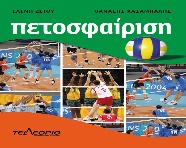 ΣΕΡΒΙΣ ΑΠΟ ΠΑΝΩ
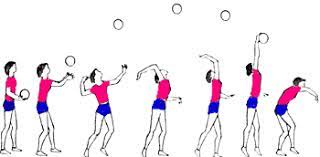 ΔΙΔΑΚΤΙΚΗ ΣΕΙΡΑ:
  Τα στάδια της διδασκαλίας είναι: 

. Θέση του σώματος και των ποδιών.
. Ρίψη της μπάλας, όπλισμα του χεριού που χτυπά.
. Χτύπημα της μπάλας.
. Επιστροφή του παίκτη στη θέση του μέσα στο γήπεδο για άμυνα.
. Στόχος του σερβίς.

             (πετοσφαίριση ΕΛΕΝΗ ΖΕΤΟΥ ΘΑΝΑΣΗΣ ΚΑΣΑΜΠΑΛΗΣ)
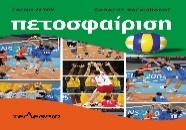 ΤΟ ΕΠΙΘΕΤΙΚΟ ΧΤΥΠΗΜΑ
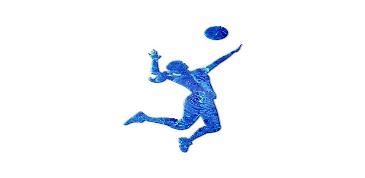 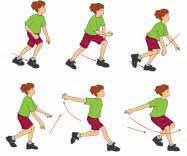 ΔΙΔΑΚΤΙΚΗ ΣΕΙΡΑ:
  Τα στάδια της διδασκαλίας είναι: 

. Επαφή με τη μπάλα, χτύπημα.     
. Πάτημα – άλμα, επαφή με τη μπάλα – προσγείωση.
. Φορά.
. Σύνδεση – εκτέλεση ολοκληρωμένης της κίνησης.(timing).
. Σύνδεση επιθετικού χτυπήματος με ενέργειες πριν και μετά το χτύπημα (υποδοχή – επίθεση, επίθεση – μπλοκ). 


                                            (πετοσφαίριση ΕΛΕΝΗ ΖΕΤΟΥ ΘΑΝΑΣΗΣ ΚΑΣΑΜΠΑΛΗΣ)
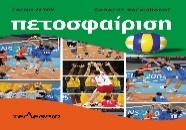 ΜΠΛΟΚ
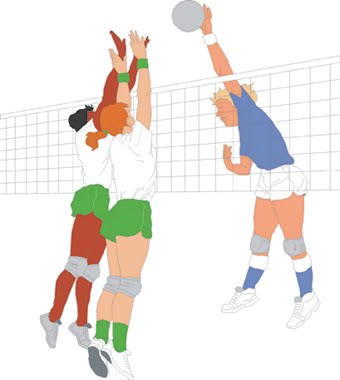 ΔΙΔΑΚΤΙΚΗ ΣΕΙΡΑ:
  Τα στάδια της διδασκαλίας είναι: 

. Θέση ετοιμότητας.
. Μετακίνηση
. Άλμα.
. Επαφή με τη μπάλα.
. Προσγείωση.
           (πετοσφαίριση ΕΛΕΝΗ ΖΕΤΟΥ ΘΑΝΑΣΗΣ ΚΑΣΑΜΠΑΛΗΣ)
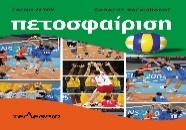 ΟΜΑΔΙΚΟ ΜΠΛΟΚ
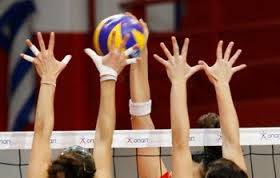 ΔΙΔΑΚΤΙΚΗ ΣΕΙΡΑ:
  Τα στάδια της διδασκαλίας είναι: 

. Θέση ετοιμότητας, αρχικές θέσεις παικτών.
. Μετακίνηση, τοποθέτηση δίπλα στο συμπαίκτη.
. Άλμα συντονισμένο σε χώρο και χρόνο με το συμπαίκτη.
. Επαφή με τη μπάλα.
.  Προσγείωση.
                               (πετοσφαίριση ΕΛΕΝΗ ΖΕΤΟΥ ΘΑΝΑΣΗΣ ΚΑΣΑΜΠΑΛΗΣ)
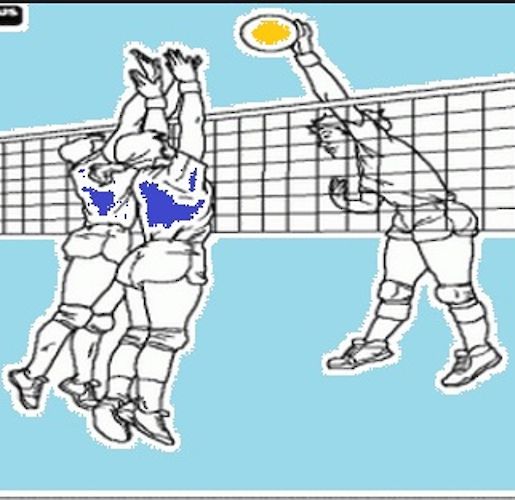 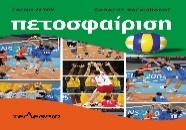 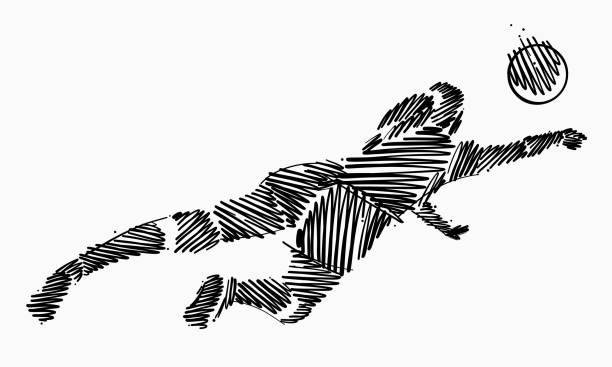 ΧΑΜΗΛΗ ΑΜΥΝΑ
ΔΙΔΑΚΤΙΚΗ ΣΕΙΡΑ:
  Τα στάδια της διδασκαλίας είναι:
 
. Θέση ετοιμότητας.
. Μετακίνηση προς τη μπάλα.
. Επαφή με τη μπάλα(χρησιμοποίηση της κατάλληλης τεχνικής για απόκρουση).
. Πιθανή πτώση(τεχνικές των πτώσεων).
. Επιστροφή – επαναφορά του παίκτη στη θέση του, για την επόμενη κίνηση.

                       (πετοσφαίριση ΕΛΕΝΗ ΖΕΤΟΥ ΘΑΝΑΣΗΣ ΚΑΣΑΜΠΑΛΗΣ
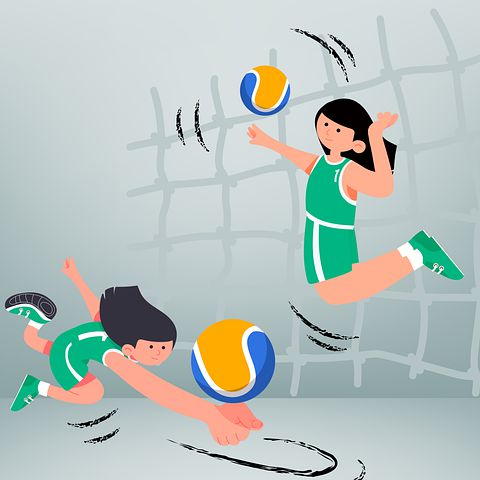 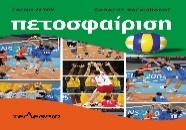